Почему мы часто слышим слово «экология»?
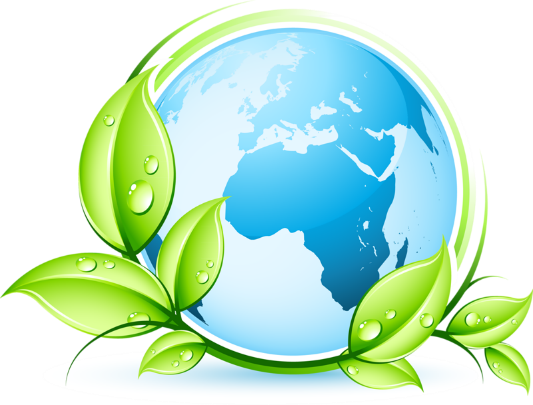 УМК «Школа России»
1 класс
Подготовила:
Сироткина Д.А.
учитель начальных классов
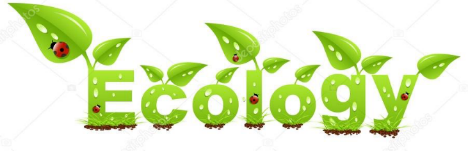 Сегодня утром я встретил в школе старшеклассников. Они сказали мне, что идут на урок экологии. А вчера у реки я видел третьеклассников из нашей школы. Они проверяли чистоту воды. Ребята сказали, что у них занятие по экологии. 
На прошлой неделе к нам в лес приходили малыши из детского сада. Они наблюдали за нашим муравейником! Мне они сказали: „Мы — юные экологи!“
Интересно, почему мы так часто слышим слово „экология“?                          Может быть, вы, ребята, мне объясните?
Попробуем объяснить. Но сначала надо разобраться, что это слово означает. 
Ребята, вы слышали это слово? 
Как вы думаете, что такое экология?
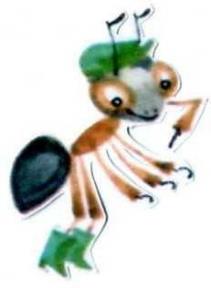 ЭКОЛОГИЯ
Я думаю, что экология – это наука, которая учит нас бережно относиться                к окружающему миру, к Земле.
«ЭКО»- ДОМ«ЛОГОС» - НАУКА«ЭКОЛОГИЯ» – НАУКА О ДОМЕ
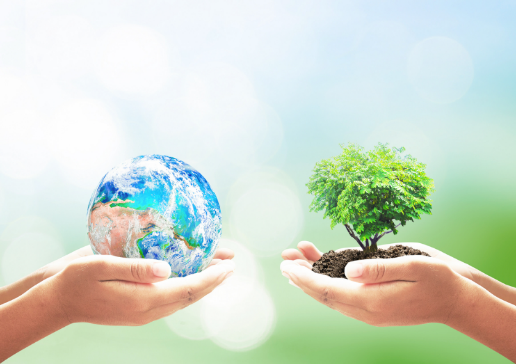 Экология — наука о связях между живыми существами и окружающим их миром, между человеком и природой.
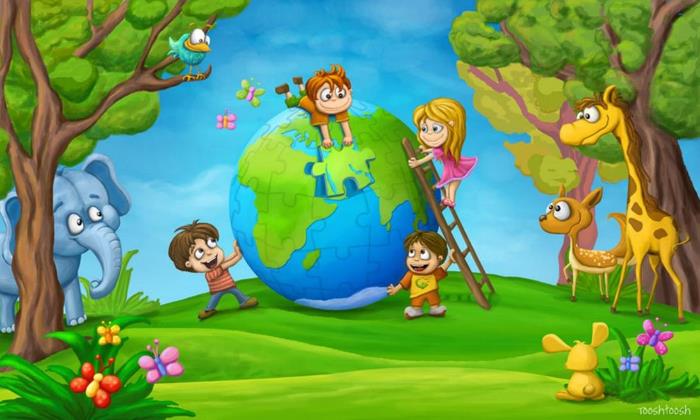 От слова „экология“ произошло слово „эколог“. 
Экологи — это люди, которые занимаются экологией, защищают природу.
Ребята! Вы знаете кто такие экологи?
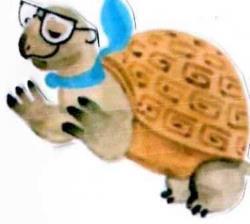 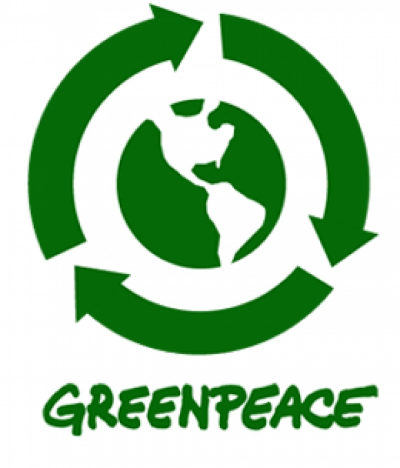 Мир вокруг нас разноцветный, яркий. Но любимый цвет экологов – зелёный. Он стал символом защиты Земли.
«Нужно бережно относиться к окружающему миру, к Земле, потому что это наш Зелёный дом. А дом нужно всегда беречь и защищать», - говорят экологи.
Как много всего замечательного в этом доме!
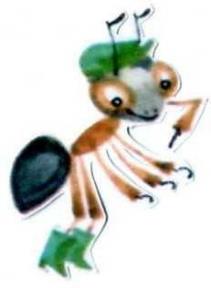 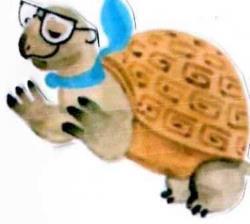 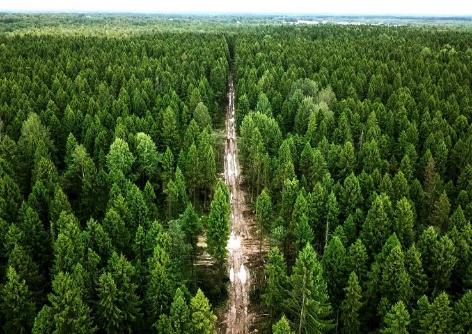 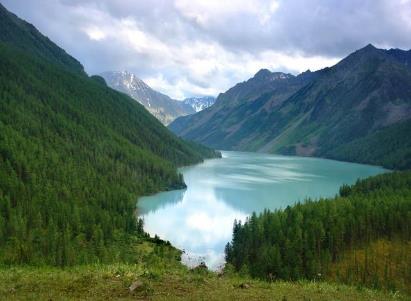 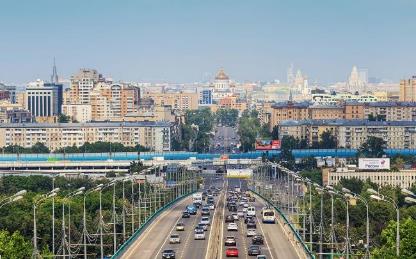 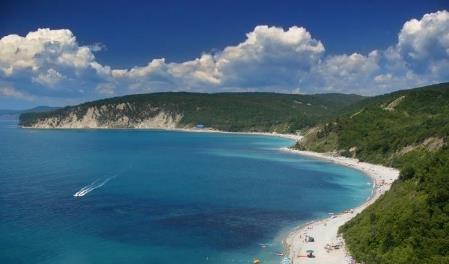 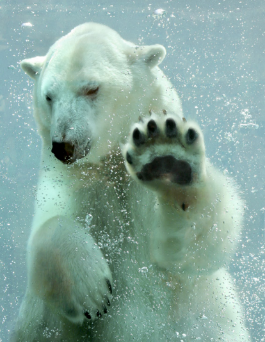 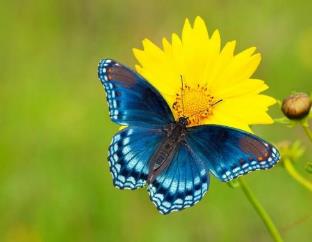 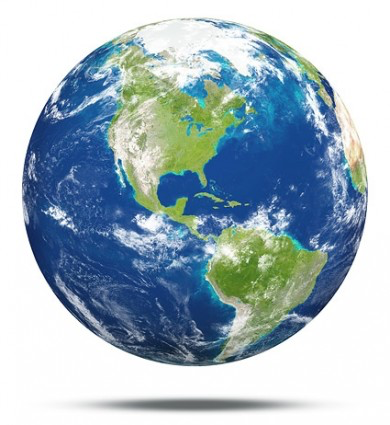 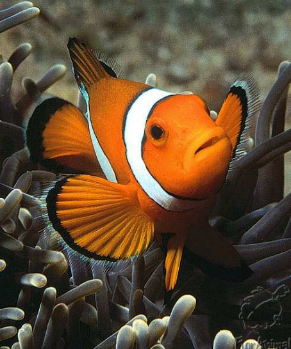 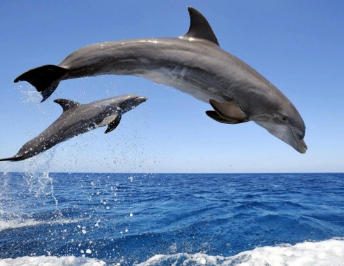 Всё ли в порядке в нашем Зелёном доме?
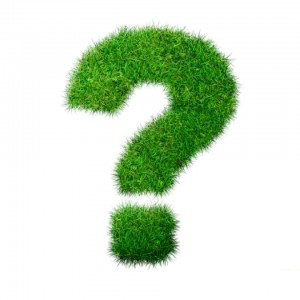 Слово «экология» все чаще стало звучать по радио, телевидению, появляться в газетах. Это все из-за того, что наш природный дом оказался в опасности.
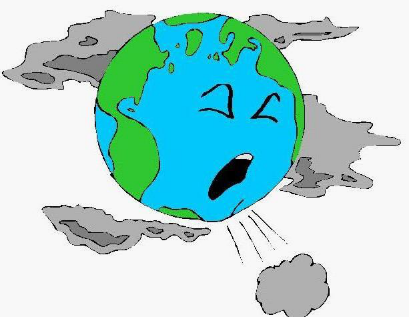 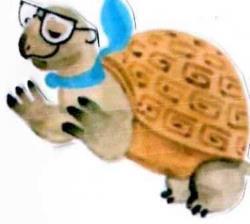 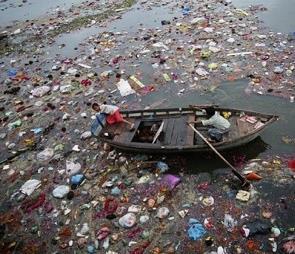 Загрязнение рек и озёр
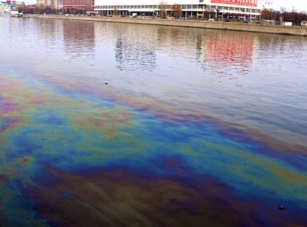 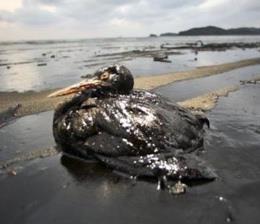 Загрязнение нефтью
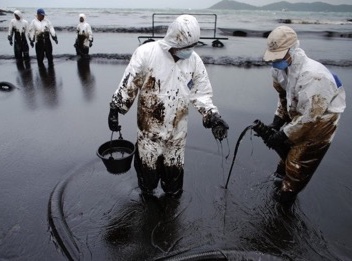 Вырубка лесов
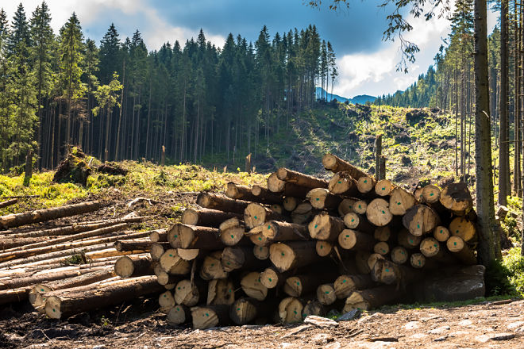 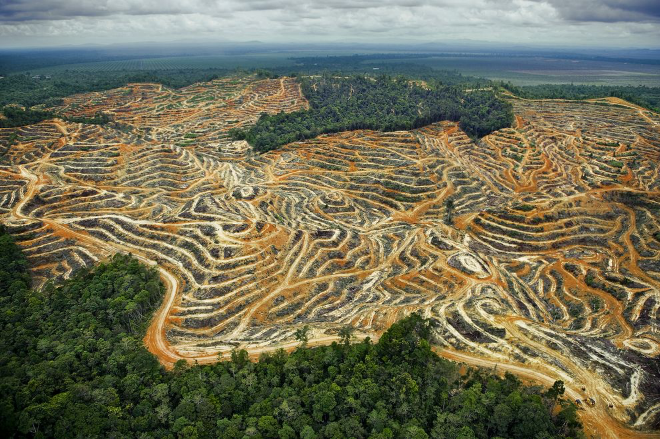 Выхлопные газы
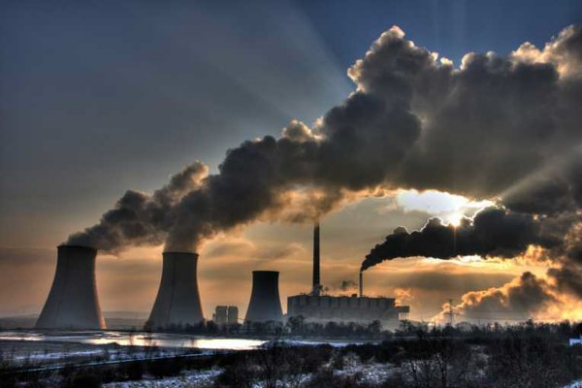 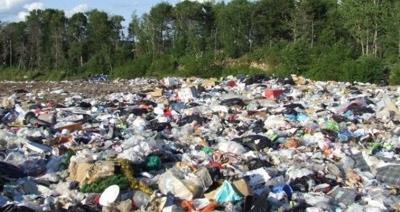 Мусорные свалки
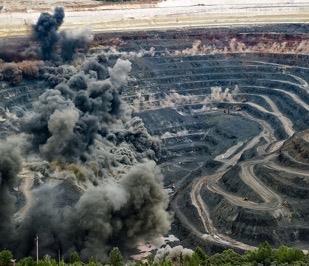 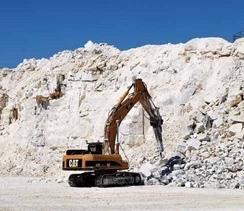 Добыча полезных ископаемых
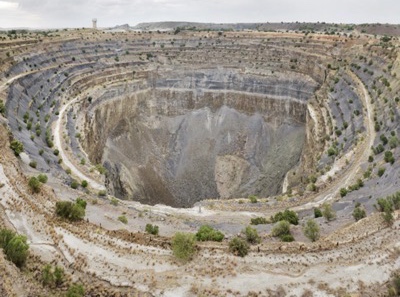 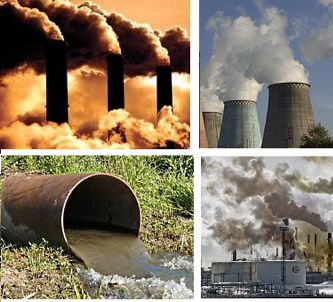 Фабрики и заводы
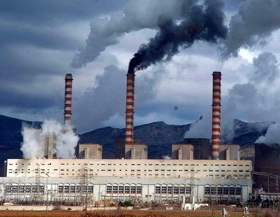 Кислотные дожди
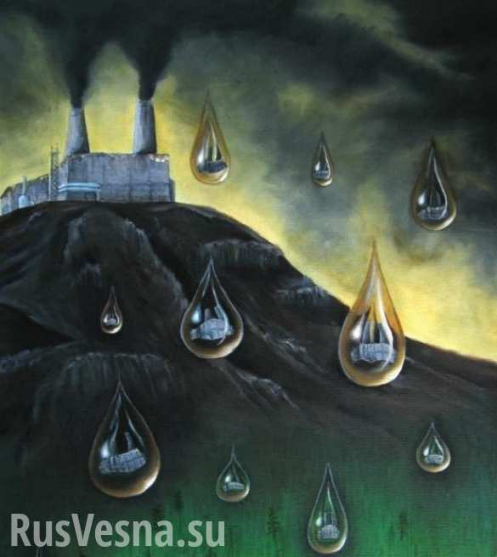 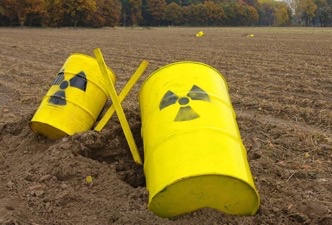 Радиоактивные отходы
Кто же виноват ?
К сожалению, виноваты сами люди. Не все и не всегда берегут Землю!
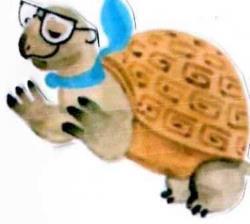 Экологи придумали прекрасный праздник – День Земли. Люди всех стран отмечают его каждый год 22 апреля. В этот день все люди вспоминают, что они живут в одном, общем доме.
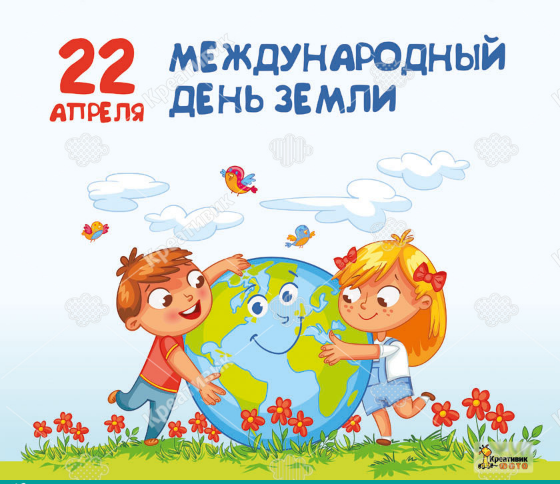 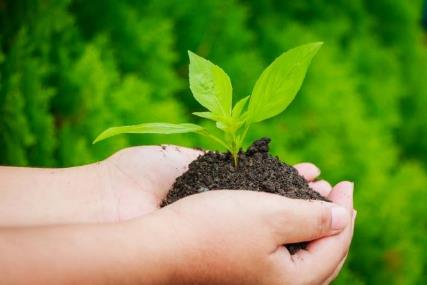 Мы часто слышим это слово, потому что экология учит, как надо беречь свою планету.
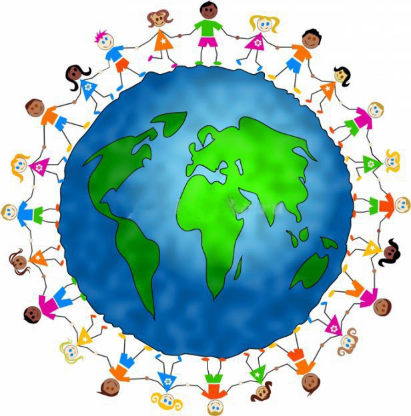 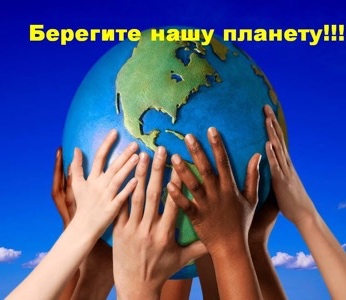 Давайте будемК тому стремиться,Чтоб нас любилиИ зверь, и птица.И доверялиПовсюду нам,Как самым вернымСвоим друзьям!
Давайте будемБеречь планету Во всей Вселенной Похожей нету: Во всей Вселенной Совсем одна, Что будет делать Без нас она?..
Оцени свою работу на уроке